FABRIQUONS NOS PAGNES !
INITIATIVE D’AUTONOMIE FINANCIERE POUR ET PAR LES FEMMES. 
FOYER DE PAIX –KAMBEHE
2017
DES TISSUS- BAZIN 100% COTON
VISITE DES SŒURS ANGELIQUES. APPRECIATION DU PROJET
LES TROIS FEMMES -INITIRICES DU PROJET.
MASQUES ET GANTS DE PROTECTION
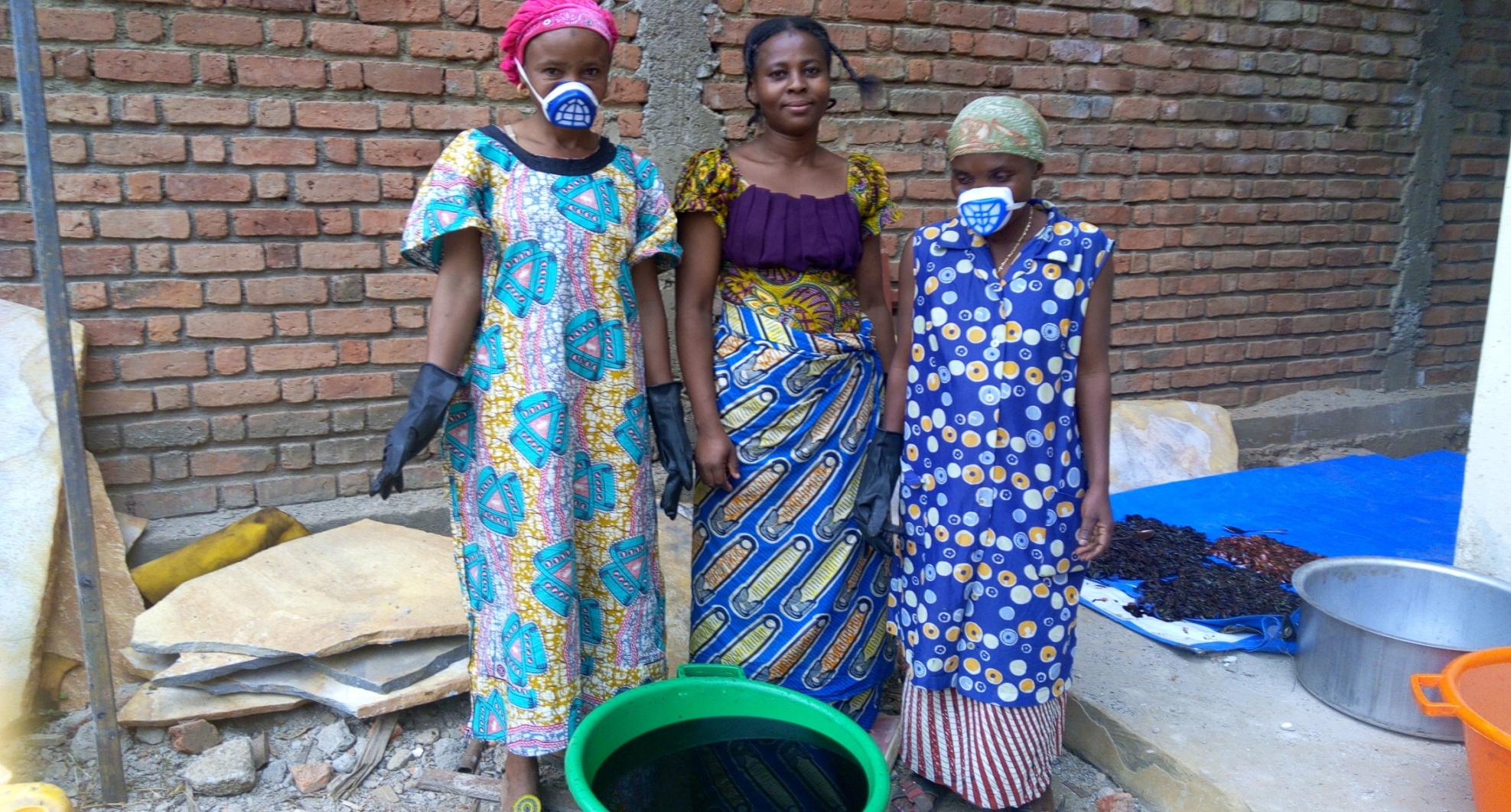 LES MATERIELS D’EXPERIMENTATION
« LABORATOIRE » EN CHANTIER  : PREMIER ESSAI
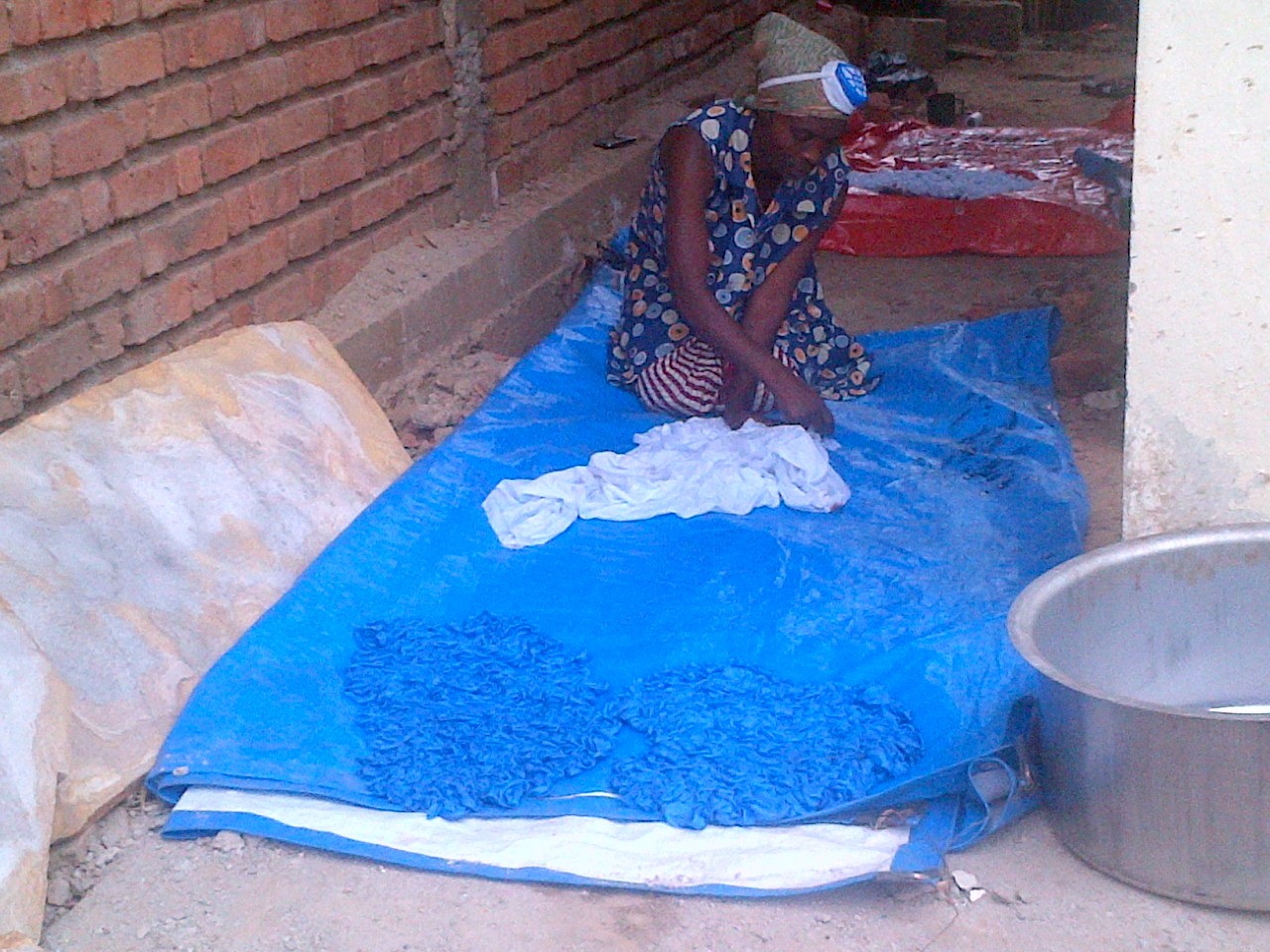 « LABORATOIRE » : TEINTURE
« LABORATOIRE » : RINCAGE
« LABORATOIRE » : SECHAGE
RESULTATS SONT SATISFAISANTS
VARIETES DES COULEURS ET DE TEINTURES
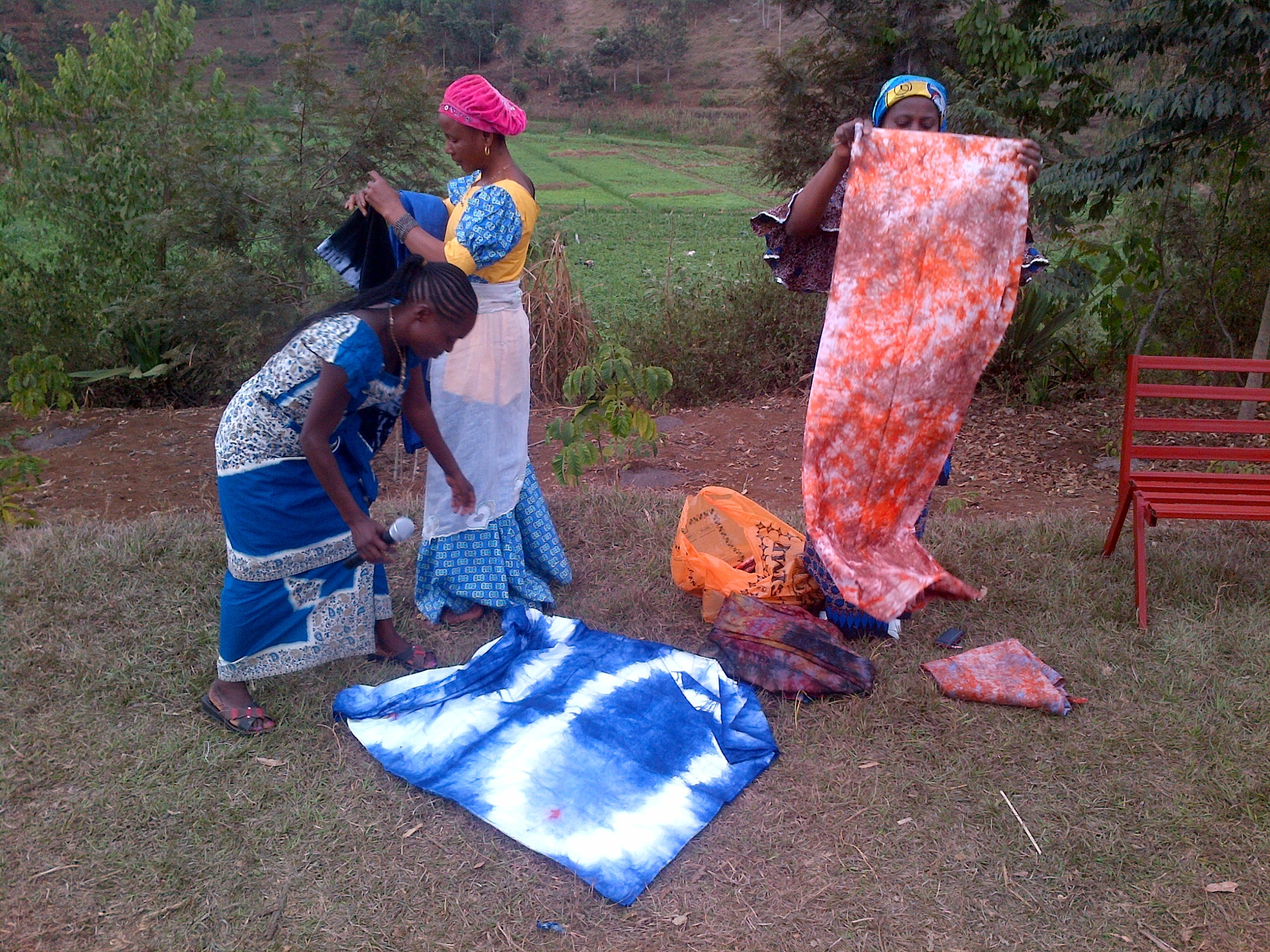 PUBLICITE DES PRODUITS
PRODUITS DESTINES A LA VENTE
TISSUS APPRECIES PAR LES JEUNES
ROGER FAIT LA PUBLICITE PAR SA CHEMISE COUSUE A KAMBEHE
NOS PAGNES : UNE BELLE TENUE   DE FETE
NOS PRODUITS : 90% FOYER DE  PAIX
LES MAMANS PEUVENT TRAVAILLER ET PAYER LES PAGNES
LES JEUNES PEUVENT AUSSI TRAVAILLER ET PAYER LES PAGNES
BENEFICAIRES INDIRECTS DE CE PROJET
LES FEMMES DEBOUT !
ALPHABETISATION, COUPE ET COUTURE, TECHNIQUES AGRICOLES, 
FABRICATION DES PAGNES ,  PETIT COMMERCE, ETC…
 
AUTANT D’ATOUTS POUR  REALISER NOTRE PROJET DE PROMOTION  FEMININE AU POLE – RECHERCHE FOYER DE PAIX – KAMBEHE.

Merci à tous nos partenaires soutiennent  ce projet  et notre mission de Paix dans la région des grands lacs.

Que Dieu nous bénisse et nous protège.

P. Roger RUBUGUZO MPONGO